Elektronická  učebnice - I. stupeň                     Základní škola Děčín VI, Na Stráni 879/2  – příspěvková organizace                                     Svět kolem nás
79.1 Národní obrození
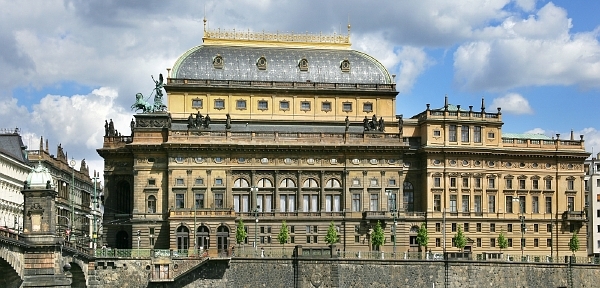 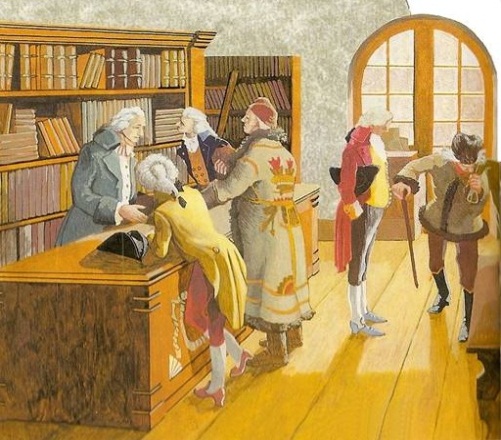 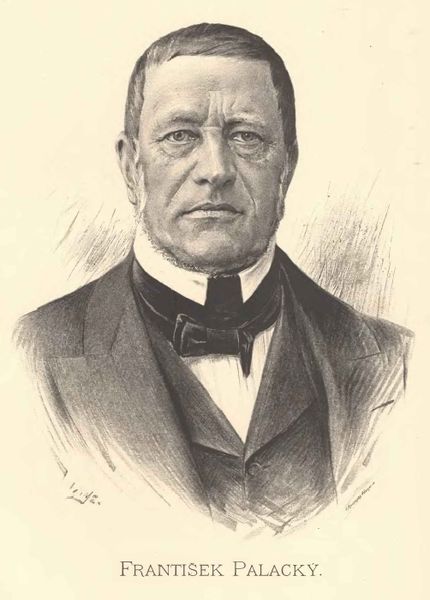 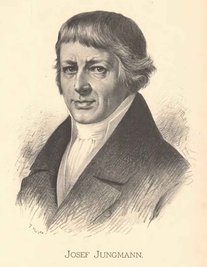 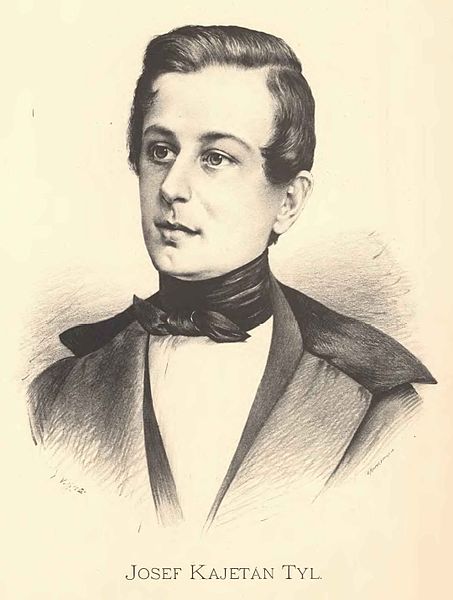 Česká expedice
Autor: Mgr. Alena Horová
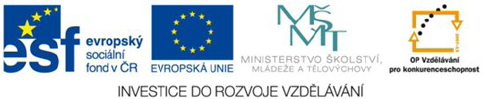 [Speaker Notes: Víte, kdo způsobuje angínu, chřipku, nebo neštovice?]
Elektronická  učebnice - I. stupeň                      Základní škola Děčín VI, Na Stráni 879/2  – příspěvková organizace                                    Svět kolem nás
79.2 Co už víš?
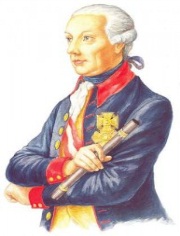 Josef  II.
doba vlády: 1780 – 1790
syn Marie Terezie
vydal dvě důležité reformy
      → Toleranční patent
      → Patent o zrušení nevolnictví
Marie Terezie     (Matka dvou císařů) 
doba vlády: 1740 - 1780
jediná žena na českém trůně
dcera Karla VI.
snížila robotu na pouhé tři dny za týden
nechala zpracovat mapy zemí a sečíst obyvatelstvo
daňová reforma = daně byly do této doby vybírány odhadem, 
     šlechtici uváděli  lživé informace o počtech obyvatel a velikostech 
     pozemků  →  odváděli menší daně → díky mapám a sčítání obyvatel
     lidé nemohli podvádět
povinná školní docházka (od 6 do 12 let)
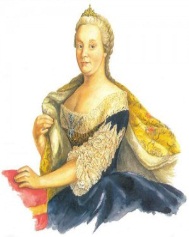 Toleranční patent
= listina, která povoluje i jiné 
    než katolické vyznání
Patent o zrušení nevolnictví (1781)
= konec nevolnictví → lidé se mohli svobodně stěhovat 
    robota zrušena nebyla
 → robotní povinnost trvá (volné stěhování, studium, sňatky)
Rakouské císařství (od r. 1804)
= na území žije mnoho různých národů 
(Češi, Maďaři, Poláci, Chorvaté, Rumuni…) → říši vládnou Habsburkové z Vídně – hovoří se zde německy
Bylo rozhodnuto, že jedinou úřední řečí bude němčina.
  → v českých zemích nastalo období poněmčování
         = na úřadech, ve školách se mluví pouze německy,       
             knihy se píší německy → úpadek českého jazyka
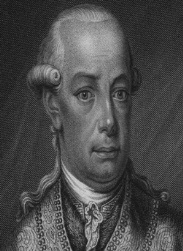 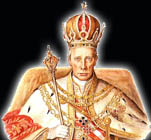 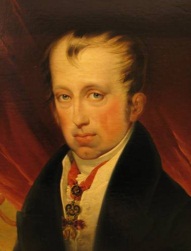 Leopold II.
vláda: 1790 – 1792
František II.
vláda: 1792 – 1806
Ferdinand V.
vláda: 1806 – 1848
Elektronická  učebnice - I. stupeň                      Základní škola Děčín VI, Na Stráni 879/2  – příspěvková organizace                                    Svět kolem nás
78.3 Jaké si řekneme nové termíny a názvy?
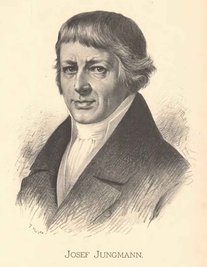 NÁRODNÍ OBROZENÍ
= hlavním úkolem tohoto hnutí bylo pozvednout český jazyk a národ
    → vymanit český národ z německého vlivu
Vznikají divadla, muzea, ochotnické divadelní spolky a jiné vlastenecké kroužky.
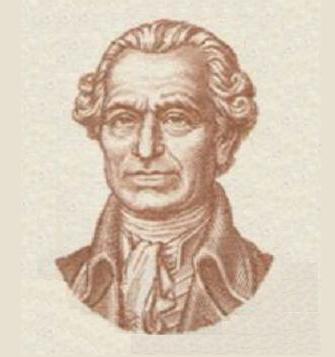 POČÁTKY NÁRODNÍHO OBROZENÍ
Po zrušení nevolnictví Josefem II. → chlapci z venkova přichází do města
     → vzdělávají se, studují → uvědomují si potřebu obnovit český jazyk
     → začali studovat český jazyk, kulturu a dějiny – píší a vydávají české knihy
      = označováni jako vlastenci, buditelé.
   JOSEF JUNGMANN – napsal pětisvazkový Česko-německý slovník  
	→ Jungmann dokázal, že čeština  je stejně bohatý jazyk jako němčina.
ČESKÁ EXPEDICE
= první české vydavatelství a knihkupectví
čeští básníci a spisovatelé píšou knihy ve svém jazyce, překládají cizojazyčné
      knihy do češtiny
prodávají se zde české noviny
v čele nakladatelství Václav Matěj Kramerius
V. M. Kramerius
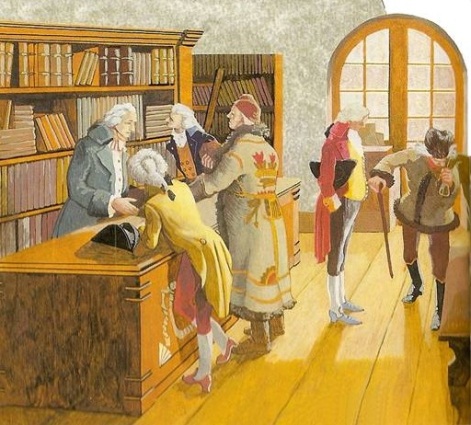 DIVADLO BOUDA
→ na Václavském náměstí (dříve Koňský trh) byla 
     postavena dřevěná bouda → hráli se zde divadelní 
     hry v češtině 
NÁRODNÍ MUZEUM
→ zal. r. 1818 jako Vlastenecké muzeum v Čechách
Česká expedice
Elektronická  učebnice - I. stupeň                      Základní škola Děčín VI, Na Stráni 879/2  – příspěvková organizace                                    Svět kolem nás
78.4 Co si řekneme nového?
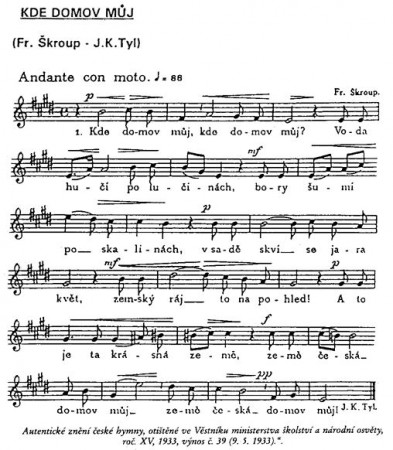 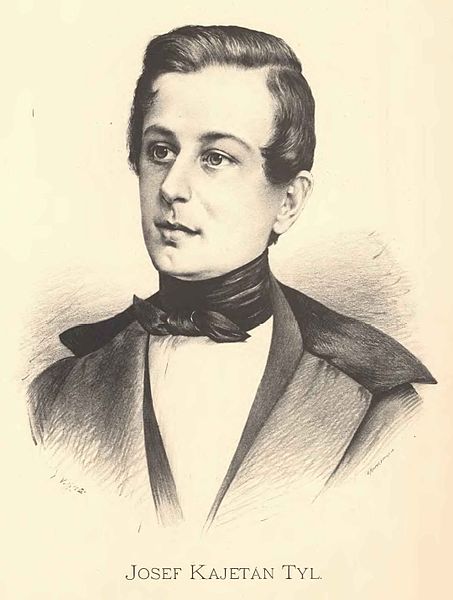 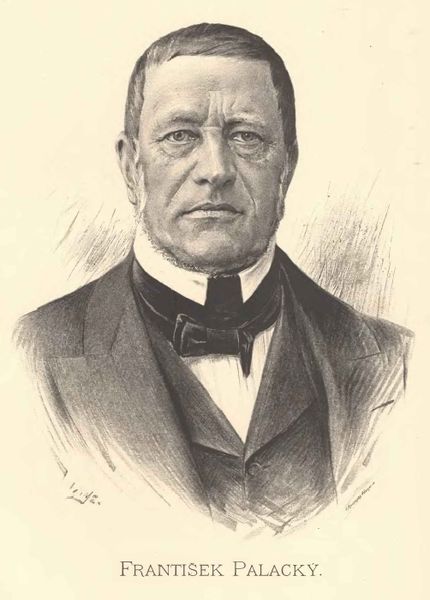 JOSEF KAJETÁN TYL
dramatik a herec
psal divadelní hry v češtině → rakouské úřady zavřely jeho divadlo
→ založil vlastní kočovnou společnost, na venkově hráli 
     česky pro české obecenstvo
FIDLOVAČKA
= jeho nejslavnější divadelní hra
- zazněla v ní poprvé naše hymna Kde domov můj
FRANTIŠEK PALACKÝ
historik a politik
napsal rozsáhlou knihu 
     Dějiny národa českého v Čechách a v Moravě
	→ vylíčil historii národa do r. 1526
Elektronická  učebnice - I. stupeň                      Základní škola Děčín VI, Na Stráni 879/2  – příspěvková organizace                       	          Svět kolem nás
78.5 Co si pamatujete?
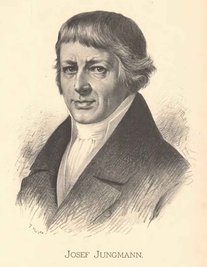 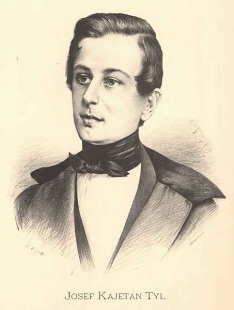 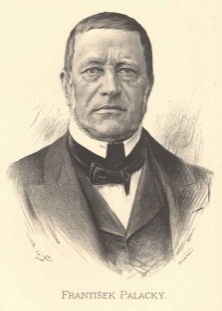 Vytvoř správné dvojice.
Josef Kajetán Tyl
založeno r. 1818
František Palacký
Česko - německý slovník
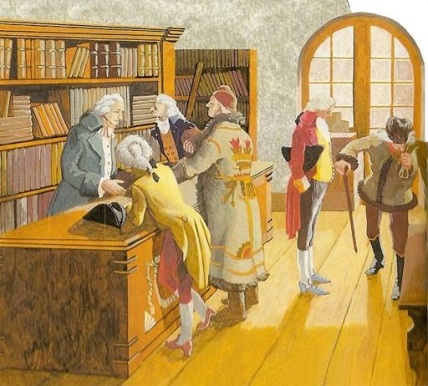 Josef Jungmann
Fidlovačka
Bouda
Dějiny národu českého v Čechách a v Moravě
Národní muzeum
dřevěné divadlo na Koňském trhu – hrálo se česky
Vysvětlete pojem NÁRODNÍ OBROZENÍ.
Odkud pochází naše národní hymna – kdo ji napsal?
Co je Česká expedice?
Elektronická  učebnice - I. stupeň                      Základní škola Děčín VI, Na Stráni 879/2  – příspěvková organizace                       	          Svět kolem nás
78.6 Něco navíc pro šikovné
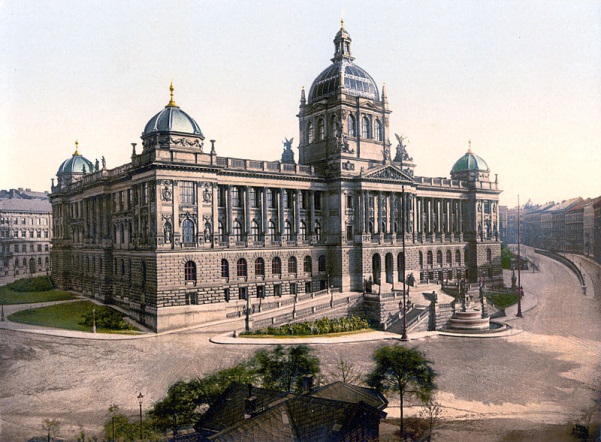 NÁRODNÍ MUZEUM
- zal. r. 1818 jako Vlastenecké muzeum v Čechách
budova Národního muzea byla  postavena v letech 1885 – 1890 (styl novorenesance)
do této doby  muzejní sbírky uloženy ve Šternberském a Nostickém paláci
STAVBA HLAVNÍ BUDOVY 
projektant Josef Schulz 
tvoří dominantu celého Václavského náměstí
postaveno ze soukromých sbírek
-      sbírky zachycují prakticky všechna odvětví v historii naší země

Národní muzeum se skládá z dalších pěti odborných ústavů: 
 nová budova Národního muzea
České muzeum hudby
Náprstkovo muzeum asijských, afrických a amerických kultur
Národní památník na Vítkově
Národopisné muzeum
budova Národního muzea ve výstavbě roku 1888
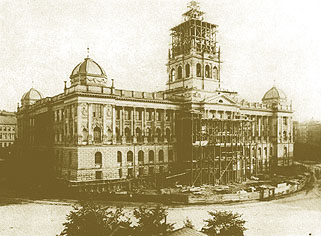 budova Národního muzea kolem roku 1900
Elektronická  učebnice - I. stupeň                      Základní škola Děčín VI, Na Stráni 879/2  – příspěvková organizace                                    Svět kolem nás
78.7 CLIL
Czech National Revival
Czech National Revival was a cultural movement, which took part in the Czech lands during the 18th and 19th century. The purpose of this movement was to revive Czech language, culture and national identity. The most prominent figures of the revival movement were Josef Dobrovský and Josef Jungmann.
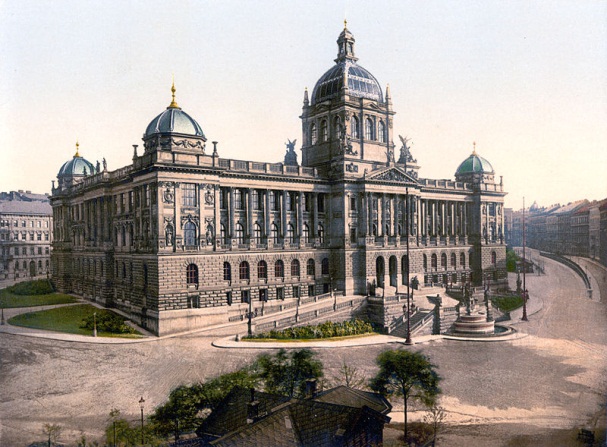 1.    Czech National Revival was:
              a) a cultural movement
              b) a play
              c) a joke
The National Museum in Prague
important house of the Revival
2. What was the purpose of this movement?
           a) revive Czech language
           b) forget Czech language
           c) love Czech language
4.   The most prominent figures were:
              a) Josef Dobrovský and Josef Jungmann
              b) Jan Hus and Jan Žizka
              c) Maria Theresa and Josef II
a
a
a
Elektronická  učebnice - I. stupeň                      Základní škola Děčín VI, Na Stráni 879/2  – příspěvková organizace                       	          Svět kolem nás
79.8 Test znalostí
Správné odpovědi:
b
a
c
d
Test  na známku
Elektronická  učebnice - I. stupeň                      Základní škola Děčín VI, Na Stráni 879/2  – příspěvková organizace                       	         Svět kolem nás
79.9 Použité zdroje, citace
http://upload.wikimedia.org/wikipedia/commons/2/25/Jan_Vil%C3%ADmek_-_Josef_Kajet%C3%A1n_Tyl.jpg  (slide 1,4,5)
http://upload.wikimedia.org/wikipedia/commons/5/5d/Jan_Vil%C3%ADmek_-_Franti%C5%A1ek_Palack%C3%BD.jpg (slide 1,4,5)
http://simonak.eu/images/obrazky_ostatni_strany/h_k/2_9_1.jpg  (slide 1,3,5)
http://www.svornost.com/wp-content/uploads/Vaclav-Matej-Kramerius.jpg (slide 3)
http://www.tyden.cz/obrazek/201209/5051b73aa2487/crop-247392-profimedia-0006076623[1].jpg (slide 1)
http://www.digital-guide.cz/media/thumbs/digital_guide/selekce_realie/vyznamne_osobnosti/vedci-a-ucenci/josef_jungmann/jungmann_vilimek_jpg_340x267_q85.jpg  (slide 1,3,5)
http://simonak.eu/images/obrazky_ostatni_strany/h_k/9_7.jpg (slide 2)
http://nd01.jxs.cz/296/083/de02b12fa6_284632_o2.jpg  (slide 2)
http://files.sz63tk.webnode.cz/system_preview_detail_200000356-228b823890/%C4%8CR%20-%20hymna.jpg (slide 4)
http://cs.wikipedia.org/wiki/Soubor:Prag_Museum_1900.jpg (slide 6,7)
11.      http://www.youtube.com/watch?v=J3AxtXROEKA slide č.4
Elektronická  učebnice - I. stupeň                      Základní škola Děčín VI, Na Stráni 879/2  – příspěvková organizace                       	          Svět kolem nás
79.10 Anotace